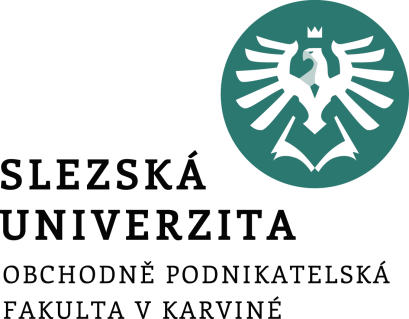 TEORETICKÁ VÝCHODISKA HOSPODÁŘSKÉ POLITIKY
Teorie hospodářské politiky
Prezentace č. 3
Obsah prezentace
Pojetí hospodářské politiky
Mezníky ve vývoji teorie a praxe HP
Hospodářsko-politické koncepce
2
Dva názory na hospodářskou politiku
Liberální
malé zásahy státu do ekonomiky, vše zajistí tržní mechanismus - fyziokraté, klasikové, neoklasikové, ordoliberalismus, monetarismus, ekonomové strany nabídky, noví klasikové, škola veřejné volby
2.   Intervencionistický
značné zásahy státu do ekonomiky - merkantilismus, keynesiánství a všechny směry z něho vycházející, teorie plánování, noví keynesiánci
krajní intervencionismus – marxistická koncepce
3
Časové dělení hospodářské politiky
období předkeynesiánsky orientované hospodářské politiky - merkantilismus, klasikové, neoklasikové, německá historická škola, institucionalismus, teorie plánování
keynesiánská hospodářská politika (30.léta-začíná se hovořit o hospodářské politice jako o samostatné vědní disciplíně) - keynesiánství a školy z něj vycházející, ordoliberalismus
hospodářská politika aplikovaná po selhání keynesiánsky orientovné hospodářské politiky (70.léta - období stagflace) - monetarismus, ordoliberlaismus, škola ekonomie strany nabídky, noví klasikové, noví keynesiánci, škola veřejné volby, nová institucionální ekonomie)
4
Mezníky ve vývoji teorie a praxe HP
5
Merkantilismus
Intervencionistický směr, Anglie
Merchant = obchodník se zahraničím
Zdrojem bohatství národa je hromadění peněz
Raný (15.- poč. 16. století) – jediné bohatství jsou peníze → zákaz vývozu peněz 
Pozdní (16.-18. století) – „peníze jsou prostředek k získání dalších peněz“ → orientace na zahraniční obchod a přebytek platební bilance (doktrína obchodní bilance) 	
T. Mun – „Bohatství Anglie v zahraničním obchodě“
Další představitelé – J. Bodin, D. Hume, J. B. Colbert
6
Fyziokraté (17. – 19. stol.)
liberální směr, který vznikl ve Francii
idea přirozeného řádu „Laissez faire, laissez passer“
zdrojem bohatství je zemědělství a těžební činnost
preference soukromého vlastnictví, přeceňování práce související s přírodou
Minimální úloha státu:
Chránit přirozený řád před vnitřními a vnějšími nepřáteli
Zabezpečit vzdělávací výchovu
Zabezpečit veřejné práce – budování cest a průplavů
Koncepce jediné daně
Představitelé - J. Law, R. Cantillon, F. Quesnay
7
Klasická škola
Liberální směr v Anglii vycházející z učení o přirozeném řádu
Zdrojem bohatství národa je práce, zahraniční obchod a dělba práce
Koncepce „neviditelné ruky trhu“
Stát má plnit 3 základní funkce:
Chránit společnost před násilím a vnějším napadením
Chránit každého člena společnosti před nespravedlností a útlakem ze strany druhého
Budovat a udržovat některé veřejné práce a díla veřejné instituce
Představitelé – A. Smith (teorie absolutních výhod), T. R. Malthus (Malthusovy populační teorie), J. B. Say (Sayův zákon trhu), D. Ricardo (teorie komparativních výhod)
8
Německá historická škola (19. – poč. 20. stol.)
kritikové klasiků, Německo
neexistuje přirozený řád, ale mnoho ekonomických řádů poplatných historickému vývoji v každé zemi
Starší historická škola
Mladší historická škola
„výchovný protekcionismus“
Představitelé - F. List, W. Rosher, B Hildebrand, M. Weber
9
Neoklasická škola (19. – poč. 20. stol.)
Liberální směr (Lausannská, Cambridgeská a Rakouská škola)
Vycházela z marginalistické teorie a navazovala na tradice klasické školy (nicméně měla statický charakter).
Zájem o tržní rovnováhu (národní hospodářství = soustava dílčích trhů směřujících vlastními vnitřními silami k rovnováze).
Představitelé - A. Marshall (dílčí rovnováha) , V. Pareto (všeobecná rovnováha) , A. C. Pigou (zakladatel teorie blahobytu)
Udržela si výsadní postavení až do Velké krize ve 30. letech 20. století
10
Institucionalismus (90. léta 19. stol. – 2. sv. válka)
intervencionistický směr v USA - Kritika neoklasické ekonomie a jejího ignorování úlohy institucí,
Zájem o fungování institucí jako norem společenského chování
Základem jsou instituce - společenské uspořádání, pravidlo, které reguluje vztahy mezi jednotlivci i mezi společenskými skupinami (úloha velkých institucí: korporace, odborové organizace, vládní byrokracie)
Požadují integraci ekonomie a ostatních společenských věd, která by umožnila interdisciplinární přístup ke zkoumané ekonomické problematice (Interdisciplinární přístup)
Představitelé - T. Veblen, J. Commons, J. K. Galbraith.
11
Teorie plánování
Specifická a do jisté míry extrémní ukázka intervencionismu:
1. Národohospodářské (centrální) plánování (od roku 1917 v Rusku)
je nejradikálnější formou intervencionismu.
je podmíněno splněním dvou podmínek:
převzetím veškeré moci dělnickou třídou,
existencí společenského vlastnictví.
jednotlivé funkce trhu jsou nahrazeny všemocnou centrální rozhodovací autoritou, která určuje CO, JAK, ZA KOLIK, KDE a PRO KOHO se bude vyrábět a také KDO bude vyrábět. 
2. Ekonomické plánování
vláda či pověřená státní instituce rozhoduje o objemech a struktuře výroby a o alokaci výrobních faktorů.
Můžeme ho rozčlenit do dvou skupin:
Imperativní plánování (hitlerovské Německo)
Indikativní plánování (Japonsko, Francie)
12
Keynesiánství (od 30. let 20. stol.)
Učení J. M. Keynese je považováno za skutečný zrod moderní hospodářské politiky. 
Keynes odmítl Sayův zákon a zpracoval teorii efektivní poptávky (Obecná teorie zaměstnanosti, úroku a peněz, 1936) → odmítl kvantitativní teorii peněz a nahradil ji teorii preference likvidity.
Vychází z předpokladu, že především v krátkém časovém období se ekonomická rovnováha realizuje při neúplném využití disponibilních zdrojů. Proto by měl stát intervenovat a ovlivňovat výši agregátní poptávky tak, aby bylo zabezpečeno maximální využití všech výrobních faktorů. 
Základním nástrojem státní intervence je fiskální politika, která pro stimulaci agregátní poptávky využívá jak příjmovou, tak i výdajovou stránku státního rozpočtu.
13
Keynesiánství (od 30. let 20. stol.)
byla zpochybněna nutnost každoročně vyrovnaného státního rozpočtu, protože rozpočtový deficit může být nástrojem k dosažení a udržení plné zaměstnanosti,
plná zaměstnanost byla povýšena nad zdravé finance
emise peněz se stala zdrojem levného úvěru, který podněcuje investování.
V USA aplikováno jako New Deal, v Británii jako stop-go policy
Intervencionistický směr
14
Ordoliberalismus
Intervencionistický směr, který vznikl ve 30. letech 20. století – na univerzitě ve Freiburgu a byl aplikován v Německu po 2. světové válce
W. Eucken – rozlišuje hospodářskou politiku řádu a hospodářskou politiku procesu
Propaguje sociálně tržní hospodářství, akcent na vytvoření dokonalé konkurence – cenového systému
Definuje hospodářský řád jako jednotu dvou principů, které určují jeho charakter a způsob fungování - princip konstruující a regulující, přičemž princip konstruující jednoznačně dominuje. 
Základem teorie ordoliberalismu je plánování; realizace plánů však závisí na formách hospodaření:
Ordoliberální HP se orientuje na koncepci soutěžního tržního řádu
15
Neoklasická syntéza (od 60. let 20. stol.)
Vznikla propojením keynesiánství a neoklasicismu
hospodářská politika této teorie se opírala především o Phillipsovu křivku. 
keynesiánský ideál plné zaměstnanosti byl zde nahrazen zaměnitelností mezi inflací a nezaměstnaností. Přitom zastánci neoklasické syntézy věřili, že stát může ovlivňováním agregátní poptávky zvolit „optimální” kombinaci nezaměstnanosti a inflace. 
Představitelé - P. A. Samuelson, J. R. Hicks.
Model IS-LM, AS-AD
16
Monetarismus (od 70. let 20. stol.)
Monetaristé (liberální směr) byli tvrdými odpůrci keynesiánství
klade důraz na automatické tržní mechanismy, které jsou samy schopny udržovat ekonomiku ve stavu optimálního využívání zdrojů. 
Hospodářská politika v tomto pojetí má mít povahu stálých pravidel, která vytvoří stabilní rámec pro působení tržních sil, přičemž by měla být garantována:
svoboda vlastnických práv,
tvorba konkurenčního prostředí.
Za myšlenkového „otce” této koncepce je považován M. Friedman.
Základním doporučením monetaristů pro hospodářskou politiku je pravidlo stálého tempa růstu peněžní zásoby.
17
Škola ekonomie strany nabídky
70. léta 20. století (USA)
Liberální směr vycházející z klasiků a soustředící se na nabídkovou stranu ekonomiky
Hlavním představitelem je A. Laffer
Veškeré ekonomické problémy jsou důsledkem ochabnutí motivací na straně nabídky v důsledku nadměrného zdanění. 
Byli zastánci optimistického předpokladu, že poklesnou-li daně, zvýší se příjmy státního rozpočtu z důvodu vyšší ekonomické aktivity subjektů. 
Praktické uplatňování v USA selhalo (výrazné státní deficity)
18
Škola veřejné volby (od 70. let 20. stol.)
vychází ze skutečnosti, že lidé se chovají racionálně nejen v oblasti ekonomie, ale i v oblasti politiky. 
Z toho vyplývá, že politici, ale i byrokracie prosazují hlavně taková opatření, která umožní jejich vlastní zvýraznění a posílí jejich vlastní význam, a tudíž nesledují obecné blaho, jak se po léta tradovalo.
 Hlavním představitelem této školy je J. M. Buchanan. 
Její význam pro hospodářskou politiku spočívá hlavně v posílení argumentace proti narůstání intervencionismu. 
Doporučuje omezení moci státních úředníků legislativní cestou – vláda má být malá a její pravomoci ústavně vymezeny
19
Nová institucionální ekonomie (od 80. let 20. stol.)
Je návratem k institucionalismu v nové podobě.
Na rozdíl od klasického institucionalismu usiluje o spojení neoklasické  mikroekonomie  založené na racionálním chování člověka s historicky se měnící strukturou institucí chápaných jako pravidla chování.
Její důležitou součástí je teorie vlastnických práv.
Hlavními představiteli jsou R. Coase a D. North
20
Nová klasická makroekonomie (od 70. let 20. stol.)
Pracuje s teoriemi racionálních očekávání
V mnohém se shoduje s monetaristy, ti ale používaly očekávání adaptivní.
Základem této teorie je představa, že v ekonomice jednají jednotlivci, kteří racionálně sledují své vlastní zájmy a vystupují na trzích, které se rychle přizpůsobují měnícím se podmínkám. 
Státní zásahy do ekonomiky se proto míjejí svým účinkem; to znamená, že hospodářská politika je neúčinná, je-li očekávaná. Neočekávaná hospodářská politika je ale nežádoucí, protože ekonomiku pouze „rozkmitá”. 
Jestliže vláda chce napomoci dobrému chodu ekonomiky, měla by se omezit pouze na uplatňování jednoduchých, veřejnosti známých a dlouhodobě platných pravidel.
R. Lucas, Jr.
21
Nová keynesiánská makroekonomie (od 70. let 20. stol.)
neklasická teorie racionálních očekávání 
Od nové klasické makroekonomie se však liší tím, že uvažuje se strnulostí mezd a cen. Příčiny těchto strnulostí jsou institucionální povahy. 
Očekávaná hospodářská politika je účinná, avšak v malém rozsahu. 
D. Romer
22
Teorie transformace (od 90. let 20. stol.)
řeší přechod centrálně plánovaných ekonomik na tržní.
Úspěšná transformace  musí sestávat z těchto kroků:
privatizace,
liberalizace cen,
liberalizace zahraničního obchodu,
změn ve fiskální a monetární politice státu a v úsilí o stabilizaci ekonomiky.
Transformační procesy mohou být prováděny šokovou terapií nebo gradualisticky, přičemž oba způsoby se od sebe liší rychlostí; zatímco šokový způsob transformace má velmi rychlý a radikální průběh, gradualistická metoda spočívá v pozvolné a následné přeměně plánované ekonomiky v tržní.
23
Hospodářsko-politické koncepce
představují soubor názorů, které orientují aktéry hospodářské politiky při výběru cílů a nástrojů. 

Existují tři základní typy hospodářsko-politických koncepcí:
liberální,
intervencionistická,
marxistická.
24
Liberální hospodářsko-politická koncepce
Vychází z přesvědčení, že všechny hlavní ekonomické otázky (co, jak a pro koho vyrábět) jsou řešeny prostřednictvím tržního mechanismu. Z
zásahy státu  jsou tedy chápány jako zcela nepatřičné a rušivé. 
umožňuje realizaci tržně cenového koordinačního systému; ekonomická role státu je zredukována na:
 vnitřní a vnější zabezpečení (armáda a policie),
 ochranu vlastnických práv,
 ochranu rámcových podmínek nutných pro správné   fungování  trhu.
25
Liberální hospodářsko-politická koncepce
Z liberální hospodářsko-politické koncepce vychází konzervativní praktická hospodářská politika (např. monetarismus). 
Konzervativní praktickou hospodářskou politiku můžeme stručně popsat takto:
hlavní prioritou mezi cíli hospodářské politiky je snaha o udržení stabilní cenové hladiny a udržení  vnější rovnováhy,
hlavními nástroji jsou monetární politika a její nástroje,  
praktická hospodářská politika je orientována na  střednědobý až dlouhodobý časový horizont,
hlavním úkolem praktické hospodářské politiky je formulace a úsilí o dodržování relativně stabilních  pravidel.
26
Intervencionistická hospodářsko-politická koncepce
předpokládá, že existuje mnoho oblastí, kde tržní mechanismus selhává; k tomu, aby mohl spolehlivě fungovat, je zapotřebí mnohem více státních zásahů, než jsou ochotni připustit liberálové.
Stát by měl v duchu této koncepce zasahovat tehdy, jedná-li se o: 
  externality;
  veřejné statky; 
  udržení konkurence na jednotlivých trzích;
  životní rizika; 
  přerozdělování důchodů a majetků;
  o existenci nerovnovážných stavů.
27
Intervencionistická hospodářsko-politická koncepce
v podobě praktické hospodářské politiky projevovala od 30. let 20. století a  čerpala převážně z Keynesovy makroekonomické teorie. 
Hlavní rysy této hospodářské koncepce je možno shrnout takto:
prioritu mezi cíly má plná (vysoká) zaměstnanost; tento cíl byl  později rozšířen o politiku, podporující hospodářský růst;
hlavním nástrojem je regulování celkové poptávky ;
prostřednictvím státních výdajů a daní, často i za cenu rozpočtového deficitu; dochází k růstu veřejného sektoru, podíl státu na HDP se zvyšuje;
nástroje fiskální politiky jsou upřednostňovány před nástroji  monetárními; 
praktická hospodářská politika je orientována na krátkodobý  časový horizont; snaží se minimalizovat cyklické výkyvy  ekonomiky, dochází k růstu inflace a k vnější nerovnováze.
28
Marxistická hospodářsko-politická koncepce
považuje selhání tržního mechanismu při řešení ekonomických i sociálních problémů v ekonomice za totální, 
koordinaci aktivit ekonomických subjektů jeho prostřednictvím zcela odmítá. 
Signály trhu jsou při realizaci této koncepce nahrazeny příkazovým systémem, čímž je úplně potlačena svoboda všech hospodářských subjektů. 
Příkazová ekonomika proto deformuje hospodářskou politiku na pouhé sestavení plánu a jeho plnění, a ve své podstatě potlačuje jakoukoliv svobodu a podnikavost v jednání ekonomických subjektů.
29
Marxistická hospodářsko-politická koncepce
byla uplatněna v centrálně plánovaných ekonomikách. 
K základním systémotvorným prvkům centrálně plánovaných ekonomik patří: 
centrální bilančně ukazatelový plán, rozepisovaný  prostřednictvím plánových ukazatelů na jednotlivé podniky;
tvorba mezd a zisků není vázána na tržby za prodej zboží a  služeb a na míru zhodnocení disponibilního kapitálu, ale na plnění ukazatelů státního plánu;
pevné (plánované) ceny jsou dány „centrem“ na všech   „trzích“,
existuje izolace vnitřních „trhů“ od světových (tzv. autarkie centrálně plánovaných ekonomik).
30
Vybrané hospodářsko-politické koncepce
31
Děkuji za pozornost a přeji hezký den☺
32